Lives in New York with her
husband Frank with their 3 kids,
Rocco, Walter and Ricci
Named one of The Envy Index:
25 Under 25, Vanity Fair, 2010
2012
2013
2014
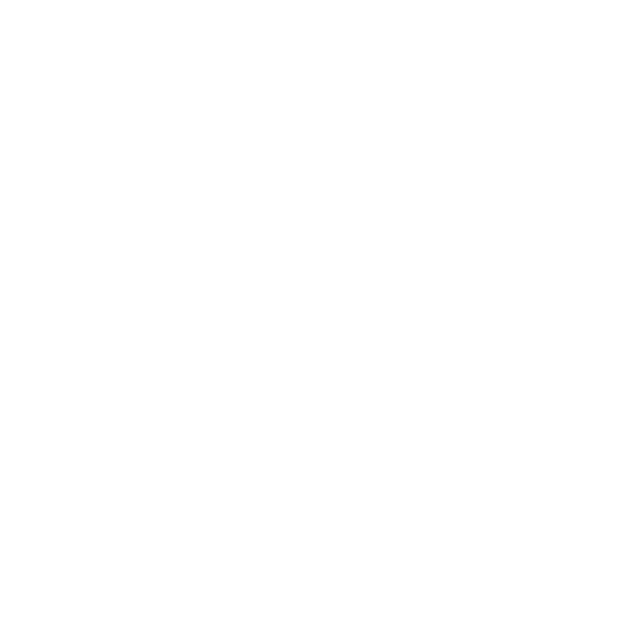 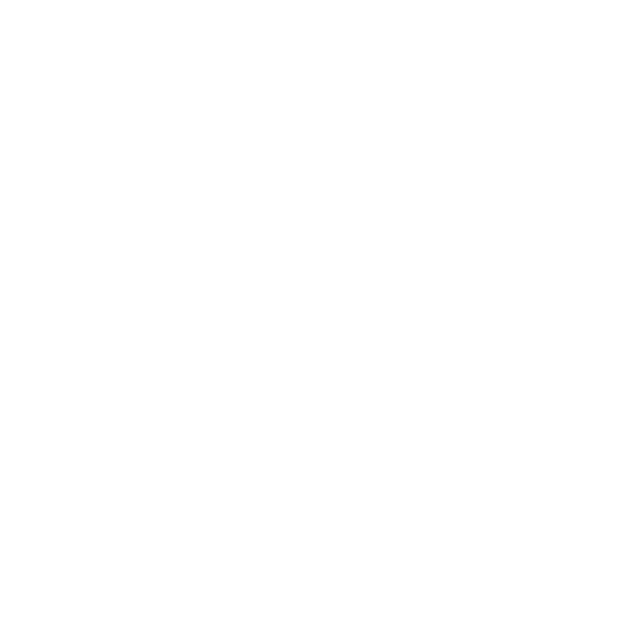 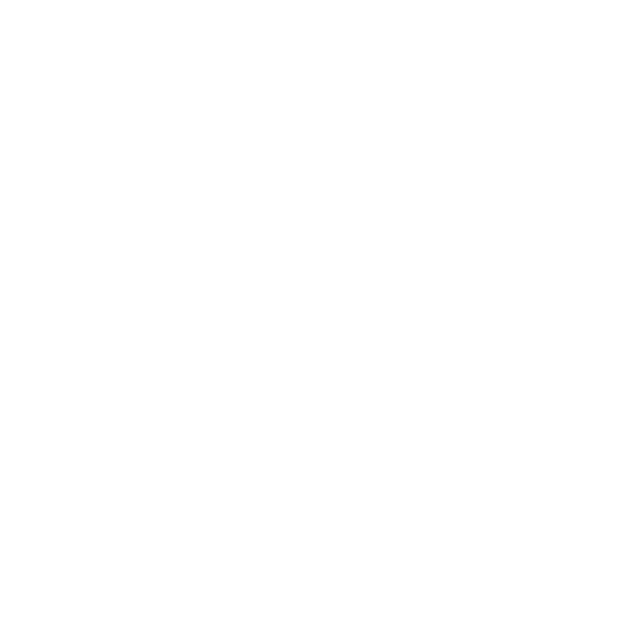 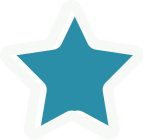 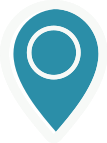 Marx Worldwide became the biggest driver of sustainability in the industry, with its commitment to spend $500 million on sustainability efforts.
She started a comprehensive housing program for tenured employees which become an innovative model for other employee housing programs.
She started the Clean Water Initiative in Kenya, Uganda & Sierra Leone to repair many of the broken well pumps in the area.
Happily married Frank Holden
since 2011
Graduated Valedictorian of her
class at Harvard, batch 2008
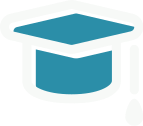 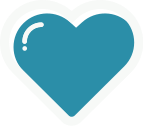 She believes that
"A girl should be two things:
who and what she wants."
Caitlin Doveur, “'Awesome,
Twisted, and Beautiful': A Q&A
with Lauryn Holden
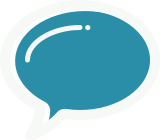 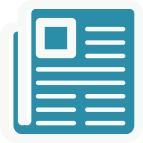 THE NAME
THE TITLE
Lorem Ipsum has been the industry's standard dummy text ever since the 1500s, when an unknown printer took a galley of type and scrambled it to make a type specimen book.
MAJOR MILESTONES
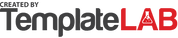